Lösung
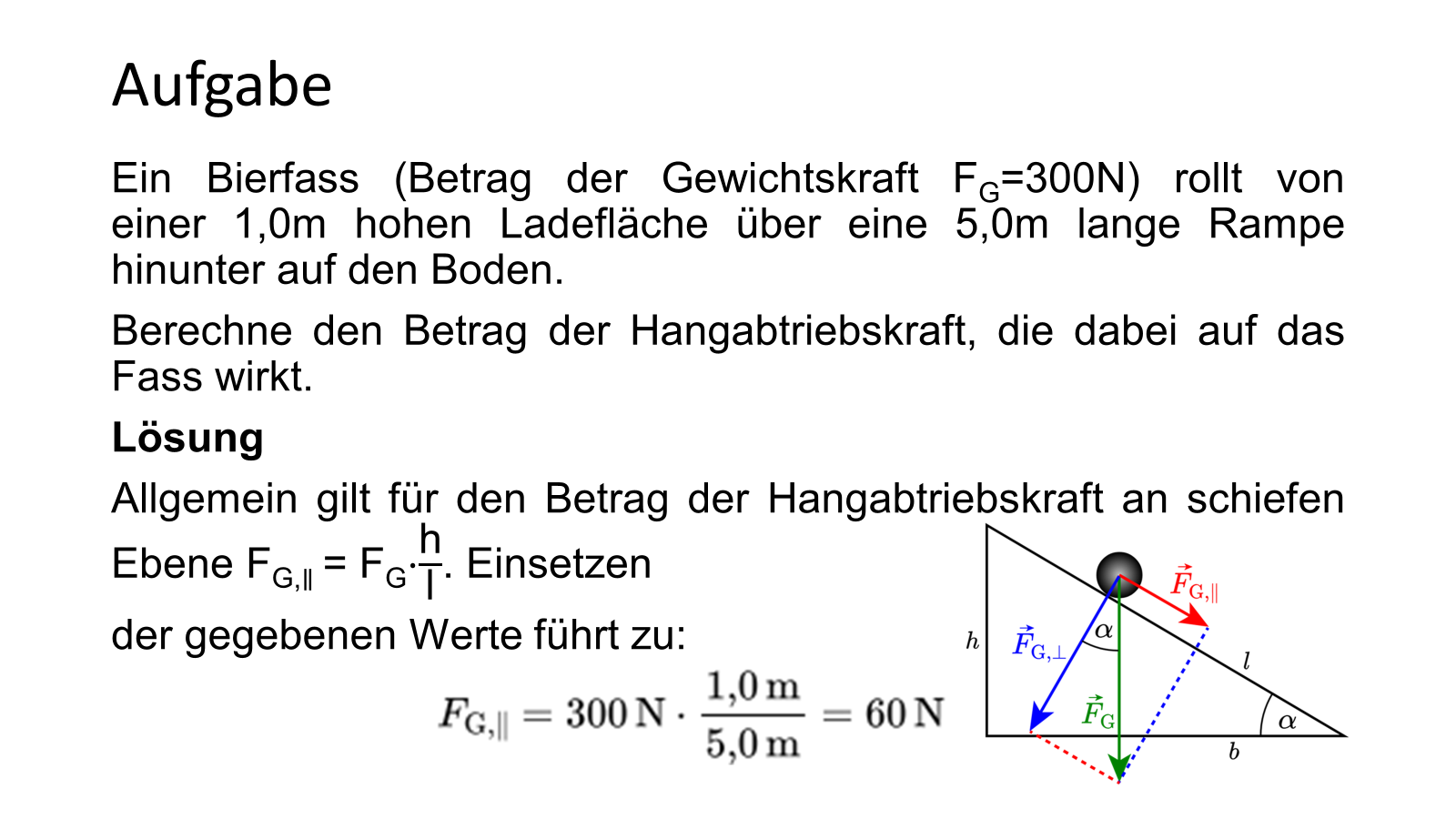 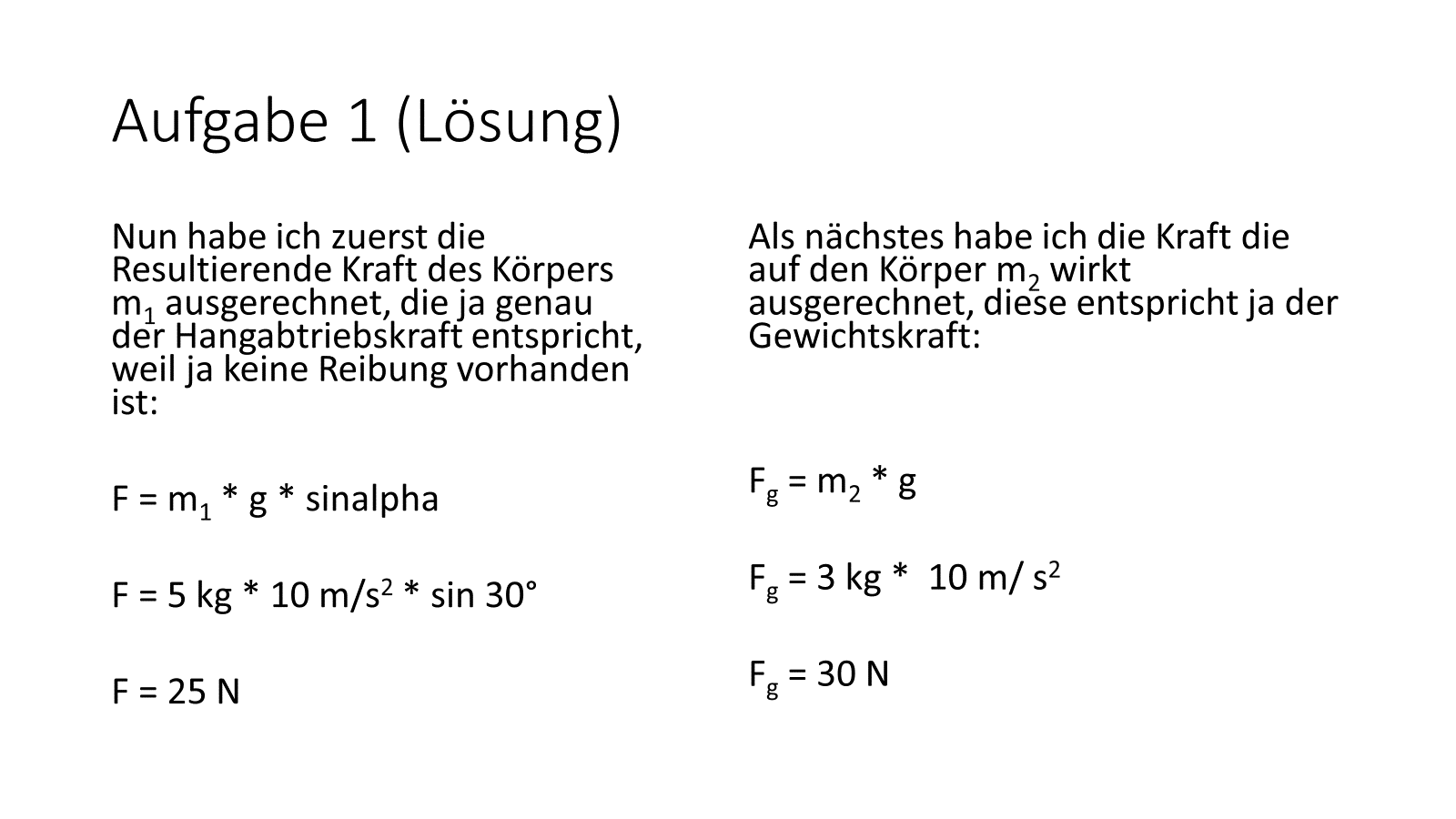 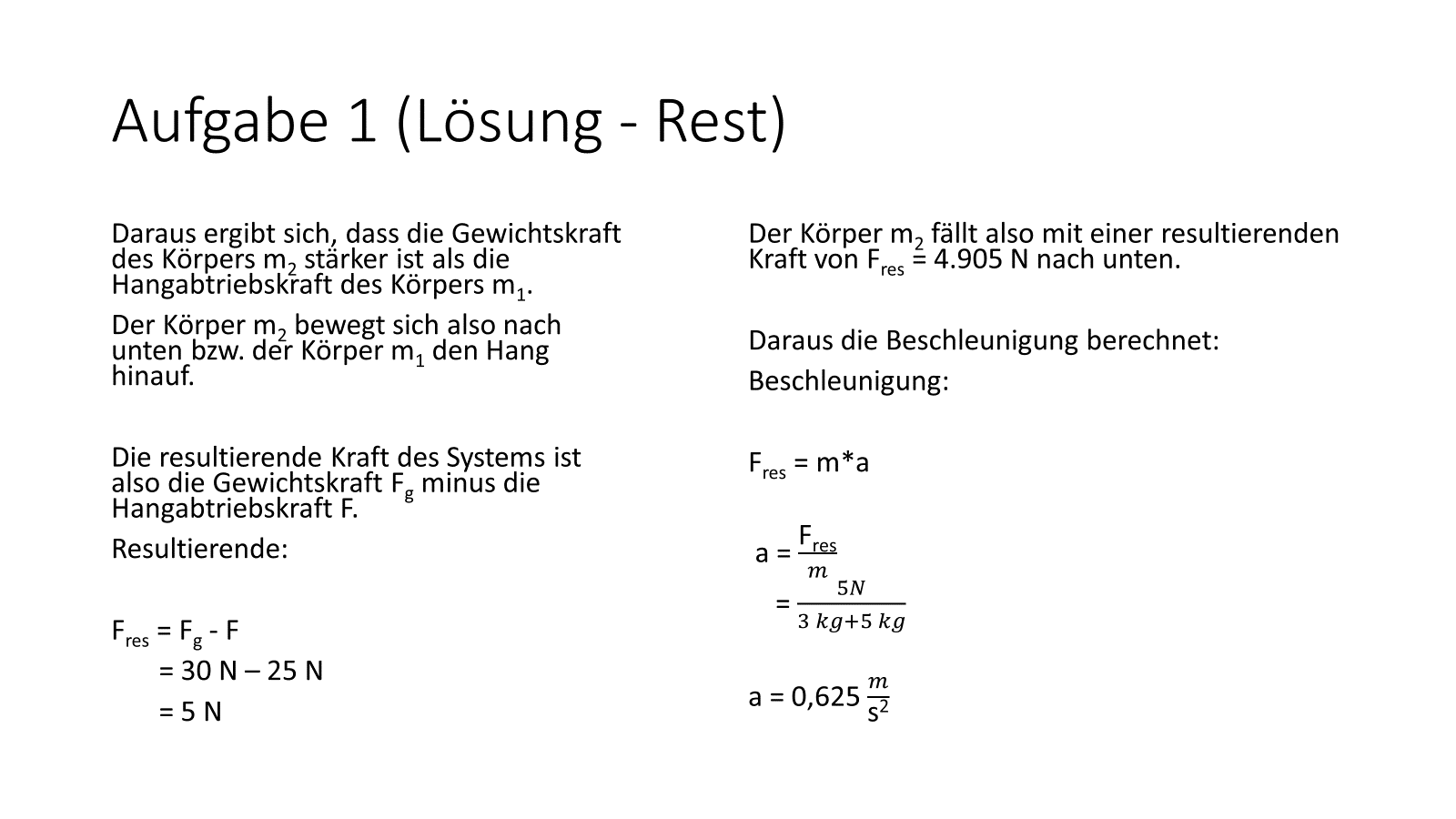